II. SỐ TRUNG BÌNH CỘNG(SỐ TRUNG BÌNH)
1. Định nghĩa
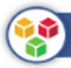 HĐ4 : Cho bảng số liệu ghép nhóm như ở bảng 4
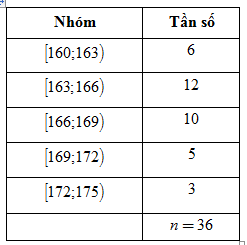 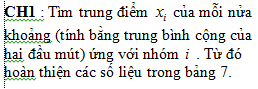 Các trung điểm này gọi là giá trị đại diện  của mỗi nhóm
II. SỐ TRUNG BÌNH CỘNG(SỐ TRUNG BÌNH)
1. Định nghĩa
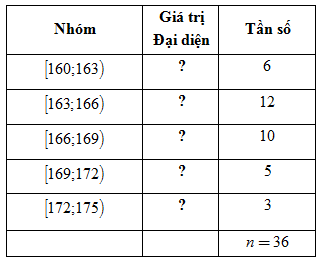 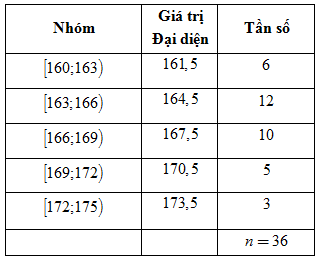 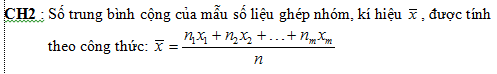 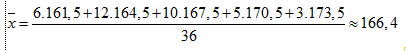 II. SỐ TRUNG BÌNH CỘNG(SỐ TRUNG BÌNH)
1. Định nghĩa
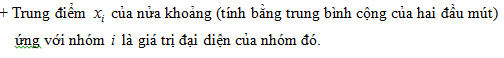 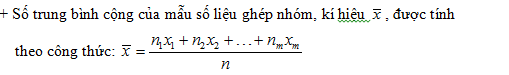 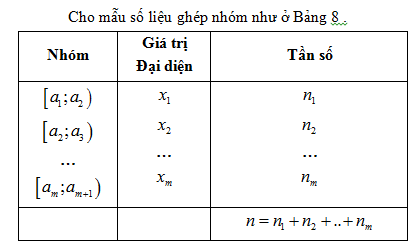 II. SỐ TRUNG BÌNH CỘNG(SỐ TRUNG BÌNH)
Ví dụ 4 (sgk)
Bảng đo chiều dài của 74 lá cây
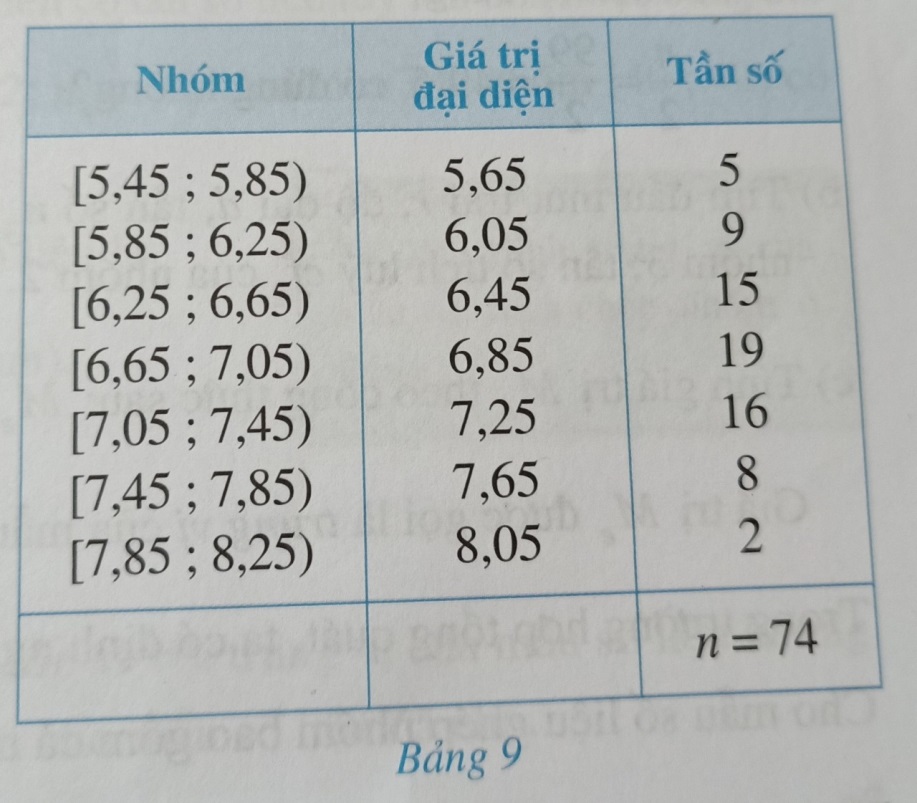 Tính chiều dài trung bình của 74 lá cây đó.
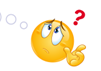 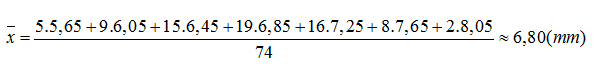 II. SỐ TRUNG BÌNH CỘNG(SỐ TRUNG BÌNH)
Luyện tập 4(sgk)
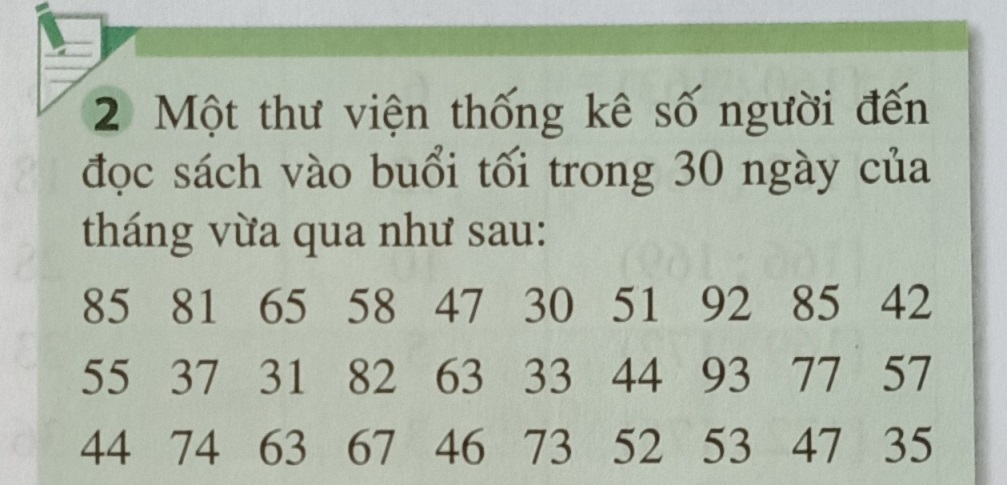 Lập bảng tần số ghép nhóm và xác định giá trị đại diện với các nửa khoảng : [25;34);[34;43);[43;52);[52;61);[61;70);[70;79);[79;88);[88;97).
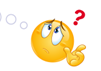 II. SỐ TRUNG BÌNH CỘNG(SỐ TRUNG BÌNH)
Luyện tập 4(sgk)
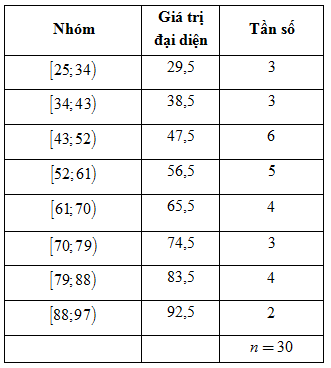 Tính số trung bình của mẫu số liệu.
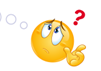 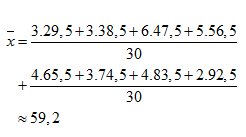 II. SỐ TRUNG BÌNH CỘNG(SỐ TRUNG BÌNH)
2. Ý nghĩa
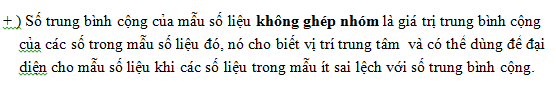 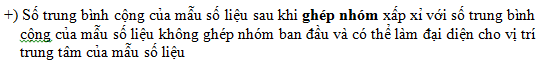 III. TRUNG VỊ
1. Định nghĩa
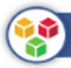 HĐ5 : Cho bảng số liệu ghép nhóm như ở bảng 10
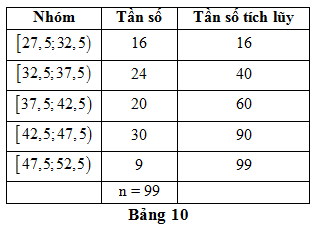 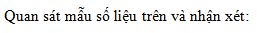 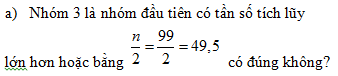 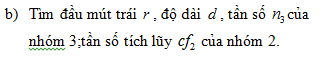 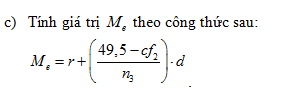 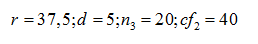 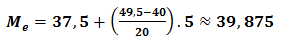 III. TRUNG VỊ
1. Định nghĩa
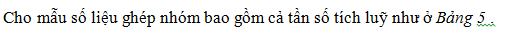 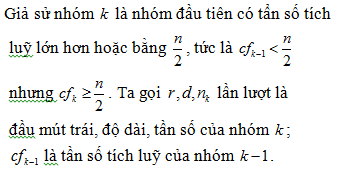 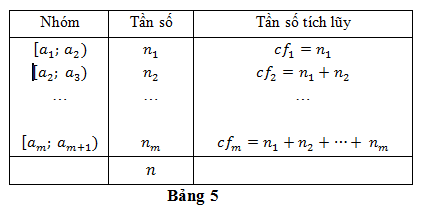 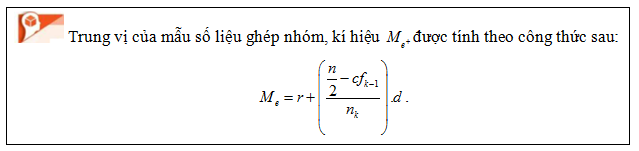 III. TRUNG VỊ
Ví dụ 5 (sgk)
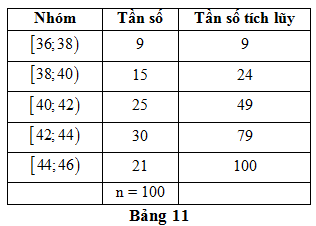 Tìm trung vị của mẫu số liệu.
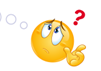 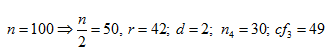 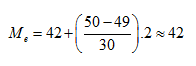 III. TRUNG VỊ
Luyện tập 5
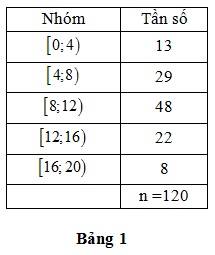 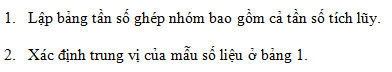 III. TRUNG VỊ
Luyện tập 5
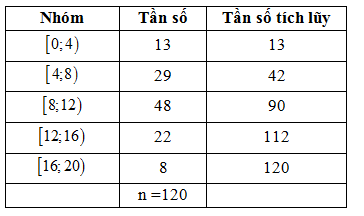 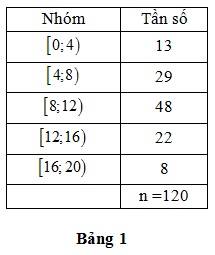 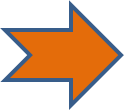 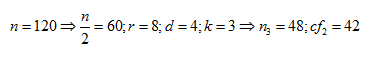 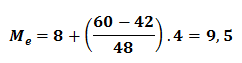 III. TRUNG VỊ
Nhận xét :
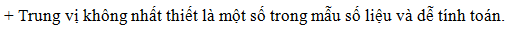 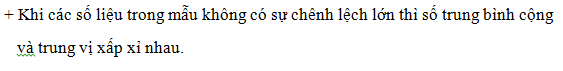 2. Ý nghĩa :
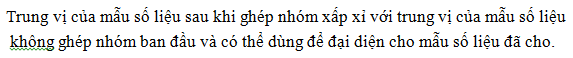